Дислокация сети торговли, общественного питания и бытового обслуживания населения Слонимского района на 1 октября 2021 г.
Количество магазинов и
павильонов  –   486  (44,1 тыс. м2)

Количество общедоступных объектов общественного питания – 47 (2179 мест)

Количество объектов бытового
обслуживания населения  – 185

Автомагазины – 3:
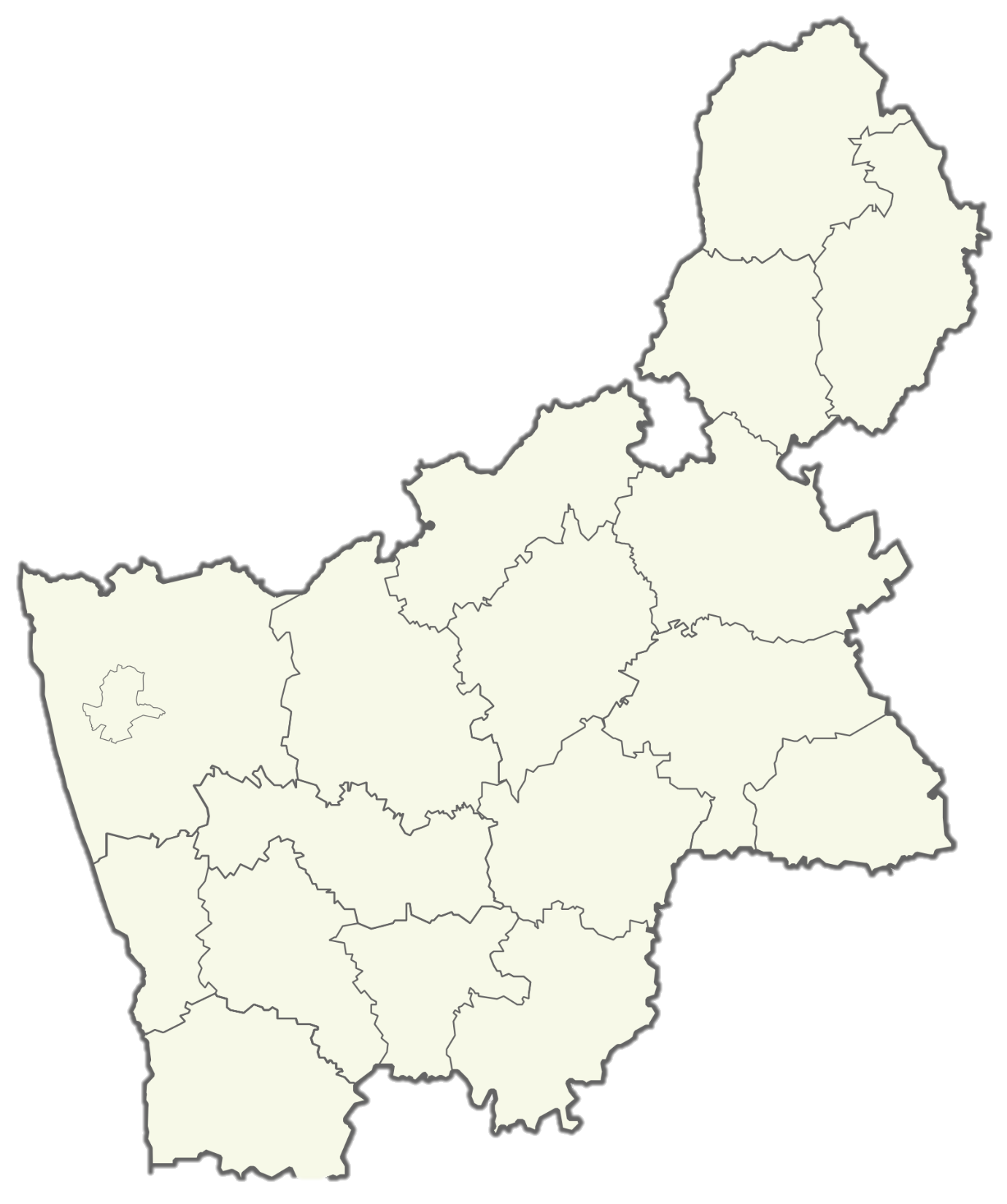 Островецкий
За январь-сентябрь 2021
в районе изменилось количество:

торговых объектов – уменьшилось на 14; 

        торговая площадь – увеличилась на 1,2 тыс. м2; 

общедоступных объектов
общественного питания – 
– увеличилось на 2,

        мест  –  увеличилось на 14;

объектов бытового обслуживания
населения – увеличилось на 4;
Сморгонский
Ошмянский
Вороновский
Ивьевский
Лидский
Гродненский
Новогрудский
Щучинский
Гродно
Мостовский
Кореличский
Дятловский
Берестовицкий
Зельвенский
486
47
Волковысский
Слонимский
185
3
Свислочский